Gifted Education Section, CDI, EDBLearning and Teaching Resources for Linguistically Gifted/ More Able Students (English Language)
Pet keeping and adoption 
(Junior secondary levels)

September 2021
1
2
Part 1: Pre-lesson learning
What you need to know about fostering animals in Hong Kong (video from Young Post)
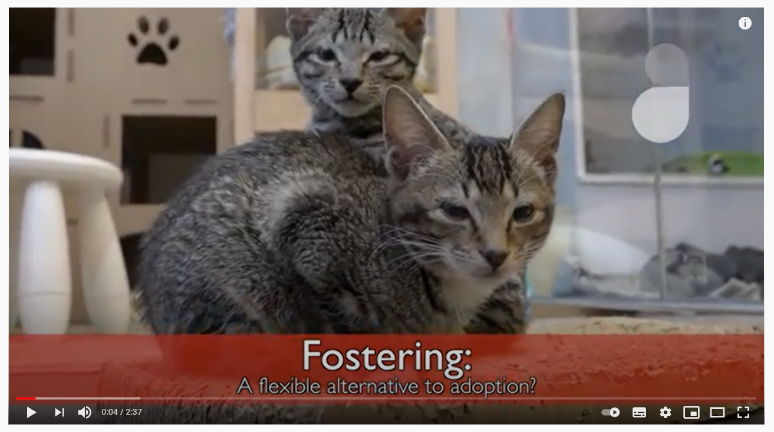 Watch the video here:
https://youtu.be/u9JMtdi2R0E
Answer the following questions. 

1. How did LAP Lifelong Animal Protection get the cats? 
     A. People who emigrate leave their cats behind
     B. Retired breeding cats
     C. Cats that were caught and kept in kennels run by the government
     D. All of the above

2. Why does Sheila emphasise that each cat or dog is an individual and 
    they all have a different story?
3
3. Do you agree with Sheila that pet fostering is more flexible than 
    adoption? Give two reasons. 

4. According to Sheila, which of the following people would be a good 
   cat foster parent?











5. In your opinion, pet fostering and adoption, which one is more 
    important in Hong Kong?  
    Share your views in no less than 30 words.
Click here for answers
4
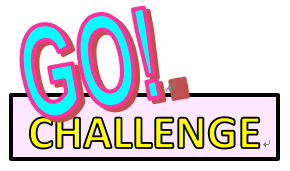 Animal-friendly measures

The government of Hong Kong has been implementing 
animal-friendly measures in Hong Kong to ensure that animals and people co-exist in a harmonious way.  Read the information notes from Research Office of Legislative Council Secretariat to know more about Animal-friendly measures in selected places: 

https://www.legco.gov.hk/research-publications/english/1819in20-animal-friendly-measures-in-selected-places-20190827-e.pdf 
                                    
                                     
What else can the government do to make 
Hong Kong an animal-friendly place? 

Share your ideas with your classmates.
Food for 
thought
5
Part 2: Reading (Worksheet A)
Read Text 1 and answer the following questions. 

1. Find a word that means the same as “surrendered”. 

2. What are the two criteria for animals to pass the selection for re-homing? 

3. Why do you think AFCD encourage people to adopt through their partnering AWOs? 

4. What would the partnering AWOs do to prevent over-population of animals?
Click here for answers
6
Read Text 2 and answer the following questions.

5. According to Text 2, are the following statements True (T), False (F) or Not Given (NG)?
     





6. According to the report, most of the dogs/ cats kept by households are gifts from relatives/ friends.  Is it a good practice?  Why or why not?

7. What advice would you give to a friend who would like to give up his puppy?  Answer in no less than 30 words.
Click here for answers
7
Read Text 3 and answer the following questions.

8. What does the expression “the light at the end of the tunnel” 
mean?  In Text 3, what does it refer to? 

9. Find two words in paragraph 1 which tell you that the animals found at Stray Wonderland were in dire conditions. 

10. Why is the word “naturally” being highlighted in paragraph 3?  

11. Find two metaphors used in Text 3.   

12. What does “pawrents” (line 23) mean?

13. What is the tone of Carmen in lines 20-21? 
      A. bitter
      B. amusing
      C. reflective
      D. annoying
Click here for answers
8
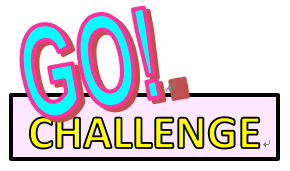 Questions below are not based on Texts 1 to 3, but serve to extend and enrich students’ learning on the selected topic.   

Suggest two effective ways to stop pet abandonment in Hong Kong.  Give reasons to support your answers. 

Lots of devoted pet owners pamper their pets with professional pet grooming.  Do you think trimming or cutting whiskers of cats and cutting off or surgically shaping dogs' ears or tails an act of love? 

Should warm and attractive pets like cats and dogs have more rights than rare pets like snakes and lizards? Why?
9
Part 3: Vocabulary
Twenty vocabulary related to animal protection are selected for you. Make use of the dictionary web sites on Slide 21 to learn more about the pronunciation, definition and usage of words :

Vocabulary
10
Part 4: Language features
Please refer to Worksheet B. 
 
A speech is a formal talk given usually to a large number of people on a special occasion.  Generally, speeches serve four purposes: 

To inform 
To persuade
To inspire
To entertain
11
Tips to prepare for your speech
1. Introduce yourself
2. Make an attractive opening statement
A rhetorical question
A surprise
A quote
3. Main body 
Begin with a topic sentence
Support your ideas with elaboration/ evidences (e.g. statistics)
Use personal experiences/ emotive or figurative  languages/ repetitions/ rules of three to illustrate or emphasise your points  (more examples found in Worksheet B)
4. Closing/ conclusion
12
An example of a speech
Greet and welcome your audiences
Begin your speech with an introduction that establishes the purposes of your speech, what you will be talking about to set the expectation of audience
13
1. Organise your speech into three to five main points according to the importance.  Begin each paragraph with a topic sentence and support your ideas with elaboration/ evidence.
2. Effective use of repetition (e.g. They need…) help make your speech more persuasive.
Use of figurative language
14
Closing/ conclusion: summarise your ideas or restate your main purpose.  You may also extend your wishes and gratitude to the audience.
The use of quote to give a more concise, memorable phrasing for an idea
Reference:
https://www.edb.gov.hk/en/about-edb/press/speeches/psed/20100520160531.html
15
Part 5: Writing Task (A speech)Choose ONE topic and write an 1 to 2-minute speech.
Core
Five things to know before getting a pet 

Owning a pet is a privilege, but the benefits of pet ownership come with responsibilities no matter if the new member of your family is furry, scaly, big or small.  Write a short speech to give five essential tips people need to know before having any pet.
16
Do you want to keep a pet? 
      Let’s try the extended task below.
EXTENSION
Love is home: what makes me a good pet owner 
 
Having the right pet can be both an educational and enriching experience for teenagers.   Write a short speech to convince your parents to allow you to have a pet.  Tell them the kind of pet you wish to have and what personal qualities of yours make you a good pet owner.
17
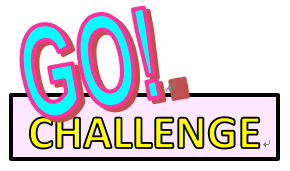 Want some challenges and think more about   
      pet-keeping around the world? 
      Let’s try the challenging task below.
CHALLENGE
The beauty of adoption during the epidemic

According to the Society for the Prevention of Cruelty to Animals (SPCA), the benefit of having a companion animal is tangible.  It is observed that there has been an increase in people interested in fostering and adopting animals around the world since the outbreak of COVID-19. 

Why is there a surge of people adopting a pet and how does pet adoption benefits people amid the epidemic?  Share your views.
18
A public speaking challenge!
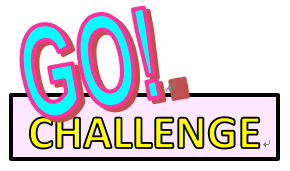 So you’ve written a speech,  but the challenge doesn’t end here!

Record your speech and upload it to any Learning Management System adopted by your class so your friends and teachers can hear it.  

Pay extra attention to your volume, tone, pace, facial expressions and gestures!
19
Part 5: Self-evaluation
Use the self-evaluation checklist (Worksheet C) to evaluate your speech.
Make changes to your speech if necessary
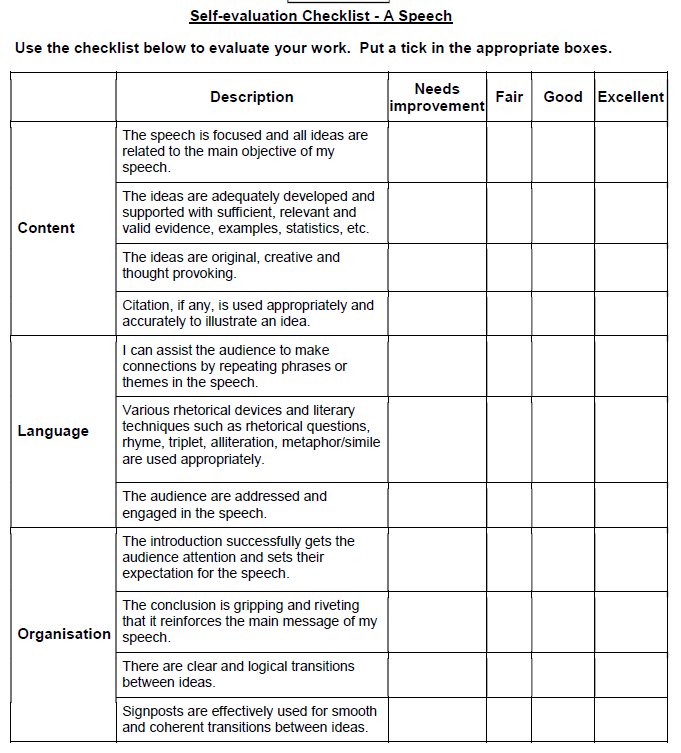 20
WORD WHIZ
Visit the following dictionary web sites (in alphabetical order)  to learn more about the pronunciation, definition and usage of words:

1. Cambridge Dictionary 
    https://dictionary.cambridge.org/ 

2. Oxford Learner’s Dictionaries 
    https://www.oxfordlearnersdictionaries.com/
21
Reading Beyond Boundaries
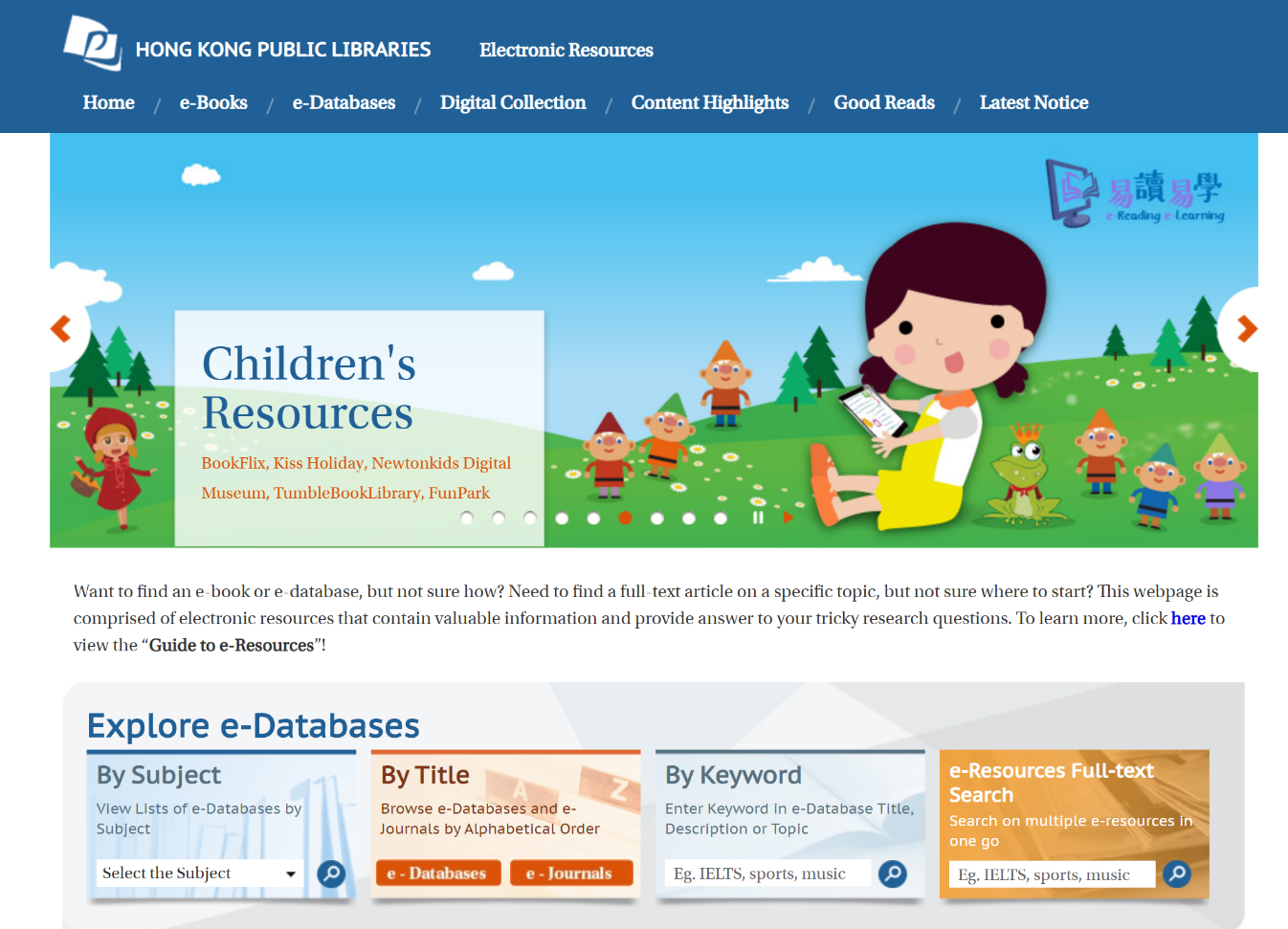 To gain some new knowledge from online encyclopaedia or to immerse yourself in the magical world of fiction, make good use of the electronic resources offered by the Hong Kong Public Libraries!
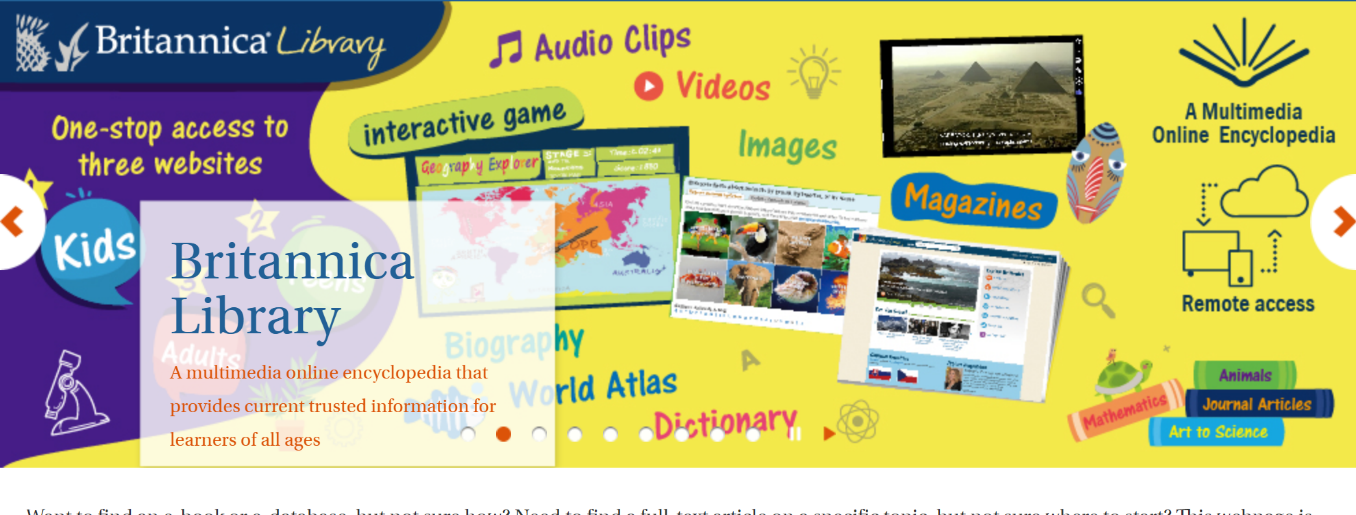 22
Link: https://hkpl.overdrive.com
Hong Kong 
Public 
Libraries - 
E-book collection
Non-fiction
Knowing more about animal welfare!
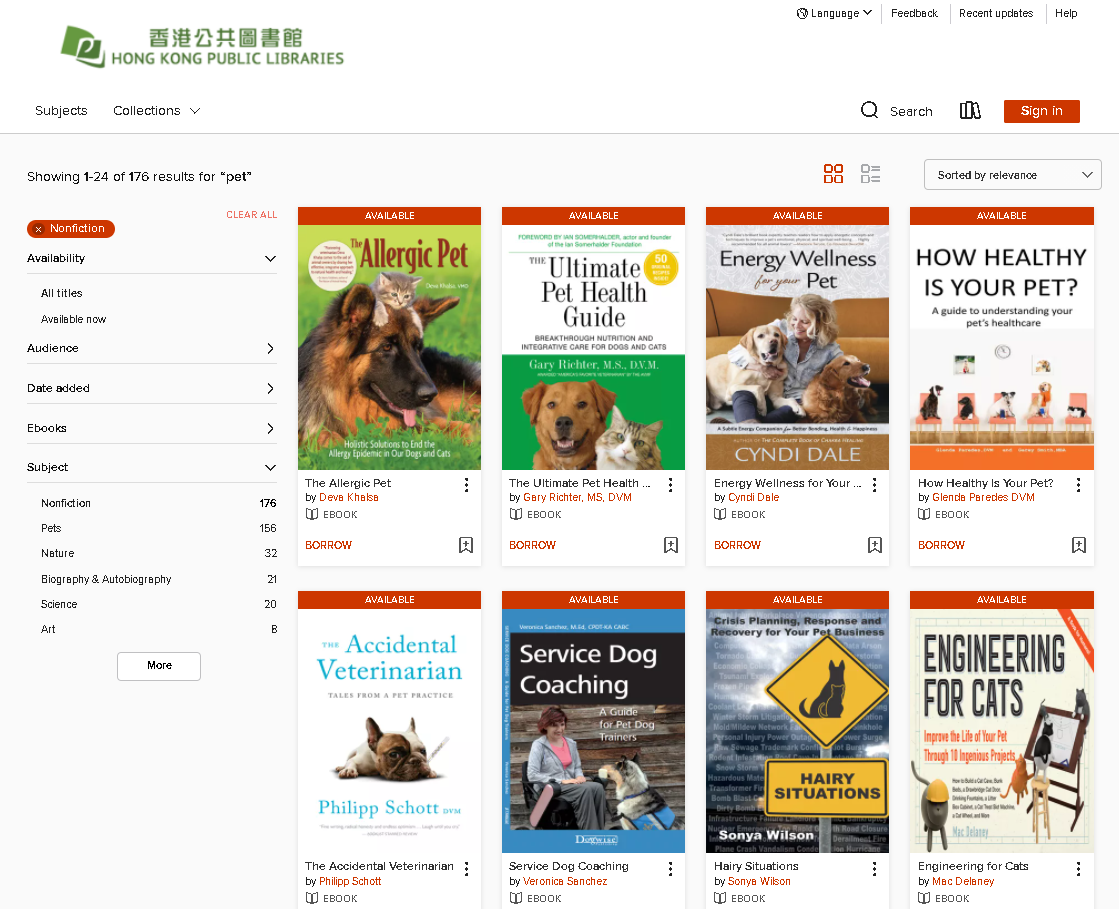 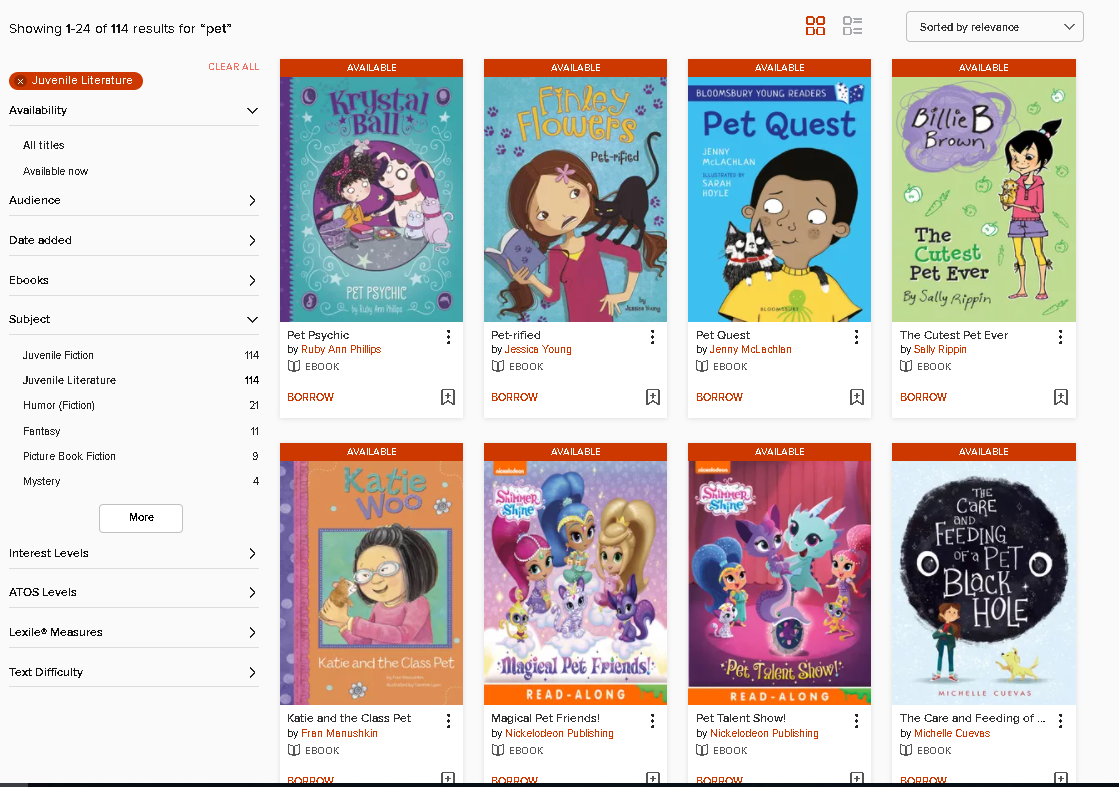 Fiction
Going on adventures with your pets!
23
Interactive games
Visit the website of Agriculture, Fisheries and Conservation Department to learn more about keeping pets in Hong Kong.
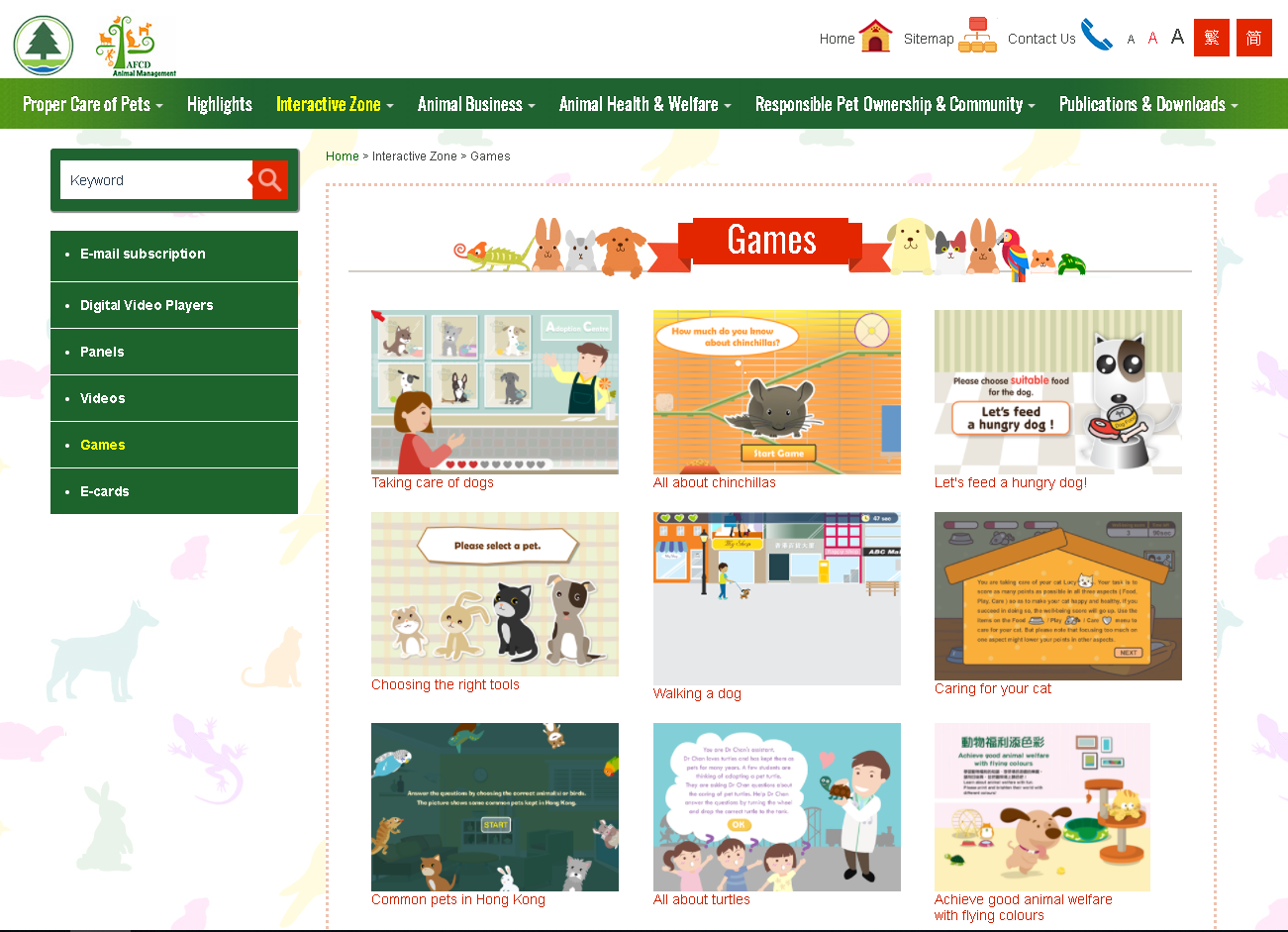 Link: https://www.pets.gov.hk/english/multimedia_zone/games/games_index.html
24
Suggested Answers
Part 1: Pre-lesson learning (Slide 3) 

1.  All of the above  

2. Students’ own answers /  Each cat or dog is different, they have different needs for caring.  Some take shorter time to adapt to new environment; while others need more time. They also bond with people differently.  

Students’ own answers

Mrs WONG

Students’ own answers
Back to 
Slide 5
25
Suggested Answers
Part 2: Reading – Text 1 (Slide 6) 

abandoned

They should be healthy and have a nice temperament. 

It’s because there are proper adoption process to follow. 

They would neuter the animals before putting them up for adoption.
Back to 
Slide 7
26
Suggested Answers
Part 2: Reading – Text 2 (Slide 7) 

5.






No, (suggested answers: it is because the owners may not like the cats/ dogs given as gifts/ the owners may not have the financial ability, time or commitment to care for the pet)

Students’ own answers
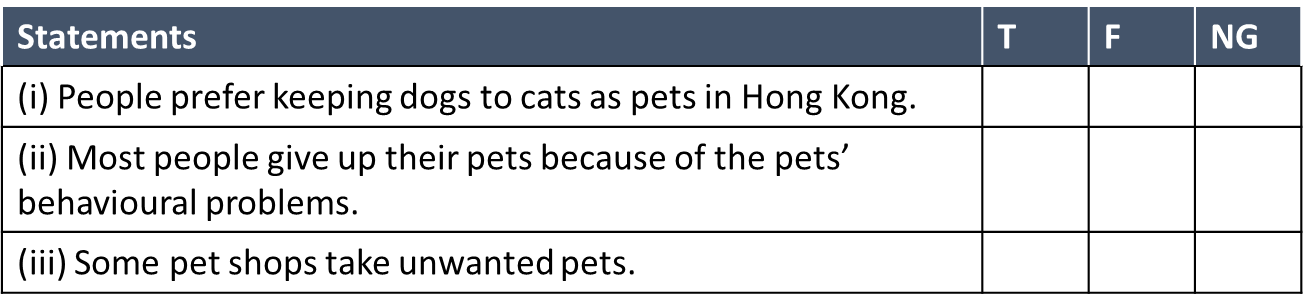 √
√
√
Back to 
Slide 8
27
Suggested Answers
Part 2: Reading – Text 3 (Slide 8) 

It is a sign of improvement in a situation that has been bad for a long time/ It means hope amid despair.  In Text 3, it refers to Carmen and Vincent. 

Malnourished and carcasses

It is because the writer wants to indicate emphasis that February’s reaction after arriving at her new home is actually not natural. 

“Princess” and “gangster”

Parents for paws/ animals/ pets

B
Back to 
Slide 9
28
References
Agriculture, Fisheries and Conservation Department - Animal Management. https://www.pets.gov.hk/english/index.html 
Census and Statistics Department. (2019). Thematic Household Survey Report No. 66. https://www.censtatd.gov.hk/en/data/stat_report/product/C0000034/att/B11302662019XXXXB0100.pdf
Education Bureau. (2010). Speech at the Hong Kong Annual Gifted Education Conference 2010. https://www.edb.gov.hk/en/about-edb/press/speeches/psed/20100520160531.html
Edpuzzle. https://edpuzzle.com/ 
Padlet. https://padlet.com/ 
Quizlet. https://quizlet.com/ 
Research Office of Legislative Council Secretariat. (2019). Information Note: Animal-friendly measures in selected places. https://www.legco.gov.hk/research-publications/english/1819in20-animal-friendly-measures-in-selected-places-20190827-e.pdf 
The Society for the Prevention of Cruelty to Animals
     https://main.spca.org.hk 
Young Post. (2018, Jan 5). What you need to know about fostering animals in Hong Kong [Video]. YouTube. https://youtu.be/u9JMtdi2R0E
29